De Student Union
5 april 2012
Inhoud
Student Union & haar filosofie
 College van Bestuur: Relatie & Afspraken
 RouTe 14+ & Onderwijsvernieuwingen
 Activisme & nieuwe Regeling Afstudeersteun
 Campus & Sport/Cultuur
 Studentenbelangen behartigen
 Initiëren, stimuleren en faciliteren
 Student Union bestuur
Ikzelf
Vijfdejaars student Werktuigbouwkunde

Penningmeester W.S.G. Isaac Newton
	april 2009 – april 2010

Penningmeester/Secretaris OS
	september 2010 – september 2011

Voorzitter Student Union
	september 2011 – september 2012
Student Union
Geschiedenis <1997
RCV (Raad voor de CampusVoorzieningen)
13/15 studenten
CC (CampusCollege) 
2 fulltime studenten
In opdracht van de Universiteitsraad vormden zij het bestuur van de Campus
Dienst Campusvoorzieningen uitvoerder van het beleid
Student Union
Geschiedenis 1997
Niet werkbare organisatie. Heroriëntatie van de Campus- en studentenvoorzieningen was nodig.
Wens om een extra impuls te geven aan de rollen van studenten en hun organisaties op de UT
Student Union
Geschiedenis 1998
Nota Toekomst Campus/Studentenvoorzieningen UT
Het CvB kiest voor een zelfstandig studentenbestuur waarbij brede academische vorming wordt nagestreefd.
3 gebouwen: Bastille, Pakkerij en het WSC
In september 1998 gaat het Interim-bestuur Studenten-campus van start
Overnemen taken RCV en CC
Organisatie SU voorbereiden
Ontwikkelingen SU integreren met verbouwing Bastille
Student Union
Op 2 juli 1999 was de SU een feit
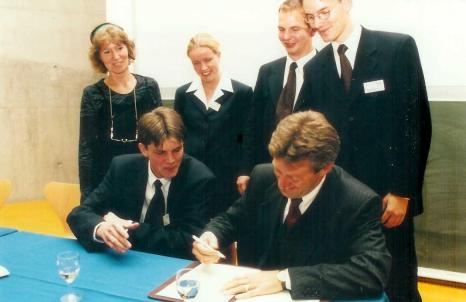 Student Union
Organisatie
5-6 bestuurders
3 vaste medewerkers (de Office)
3 student medewerkers
3 Commissies
Kick-In
Create Tomorrow 
Skills Certificate

Uniondeelnemers, DRV, RvT
Student Union
Filosofie & Missie
Zelfstanding studentenbestuur verantwoordelijk voor studentenvoorzieningen

Missie:
“Het bevorderen van de academische vorming en het welzijn van de studenten aan de Universiteit Twente.”
College van Bestuur
Convenant 2012 - 2015
Proces & wijzigingen
Beleidsverantwoordelijk: Sport & Cultuur voor studenten
Verantwoordelijk: Introductie van de student in zijn of haar leefomgeving
Beleidsverantwoordelijk: Studentondernemerschap
Beleidsverantwoordelijk: Uniongebouwen
Adviserende rol op het gebied van Communicatie & ICT
College van Bestuur
Verantwoording
Volgens de WHW kan het CvB haar verantwoordelijkheden niet afstaan
Goedkeuring van het CvB op begroting en verantwoordelijke beleidsterreinen m.b.t. Jaarplan

Soms rare positie. Opdrachtgever? Nee.
Afstudeermaanden bezuinigingen
Bezuinigingen Sport & Cultuur
College van Bestuur
Relatie & contact
Maandelijks Werkoverleg SU-Rector
2-3 keer per jaar Bestuurlijk Overleg
Goede relatie

Je wil zaken van ze, studenten belangen behartigen
NOM
Werkgroep Activisme
Sport & Cultuur
Brug student-CvB
RoUTe 14+
Onderwijsvernieuwingen
Achtergrond: Financiële druk vanuit de overheid op de UT/Prestatieafspraken UT-OCW
Universiteitsraadvergadering december 2011 
Rol Student Union afgelopen jaar
Wat is de inzet geweest en wat heeft het opgeleverd?
Hoe ziet de huidige situatie er uit en wat is de rol van de SU?
Het blijft ‘vechten’, inzet is concreter
University College: Prestatieafspraken en UT vs TU/e
Werkgroep Activisme
Op naar een nieuwe Regeling Afstudeersteun
Zeer gevoelig onderwerp! bv. PRAAT 2007
Hoe komt zo’n idee in godsnaam tot stand?
Werkgroep van de UT, rol van de SU
Hoe werkt zoiets, werkgroep bedenkt maar CvB besluit?
Wat is de angst van de SU en welke afwegingen komen daar bij kijken? Moeilijkheden?
Visie van de UT op nevenactiviteiten is de basis
Nieuwe Regeling Afstudeersteun
Campus & Sport/Cultuur
Wat houdt die beleidsverantwoordelijkheid in?
Komst van de Campusmanager december 2010
Afsplitsing studentensport in nieuwe convenant
Commissie Berger: november 2009
Bezuinigingen op studentensport, uitgangspunt is behoud van een zo breed mogelijk aanbod.
Rol Apollo en de Sportraad vs. OS
Studentenbelangen behartigen
Stem van de student
Via Uniondeelnemers
Zorgen voor inspraak, studenten zelf zaken laten invullen is de hoofdmode
Initiëren, stimuleren en faciliteren
Initiëren en stimuleren
Ontstaan van Create Tomorrow
Kenniscrisis
SOFA, studentify yourself! 31 mei 2012

Voorzieningen, faciliteiten en subsidies: Klik hier
Auto huren
Beamers/Scherm
Computers
Subsidies voor o.a. evenementen/initiatieven, vertalingen en bv. statutenwijzigingen. 
Maar denk ook aan SRC…
Een jaar SU bestuur?
Wat heeft dat nou voor zin nog een jaar bestuur?
Voordelen zijn tweeledig
De ideale SU bestuurder
Ruime vergoeding ca. € 700 p/m + geen last van langstudeerdersboete
Een keer meelopen, op de koffie of meelunchen kan altijd!
2 mei interesselunch om 12.30 in de filmzaal Bastille
Even aanmelden bij: voorzitter@union.utwente.nl zodat we rekening kunnen houden met de lunch
Discussie
Communicatie en Betrokkenheid?
Vragen van jullie
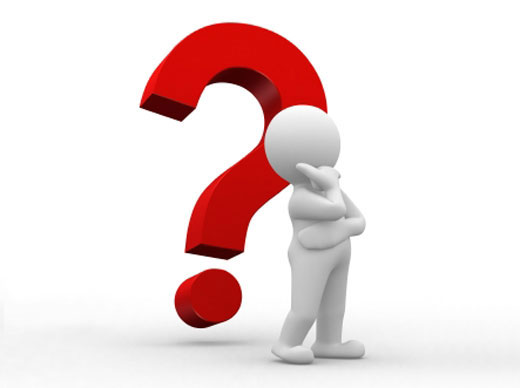